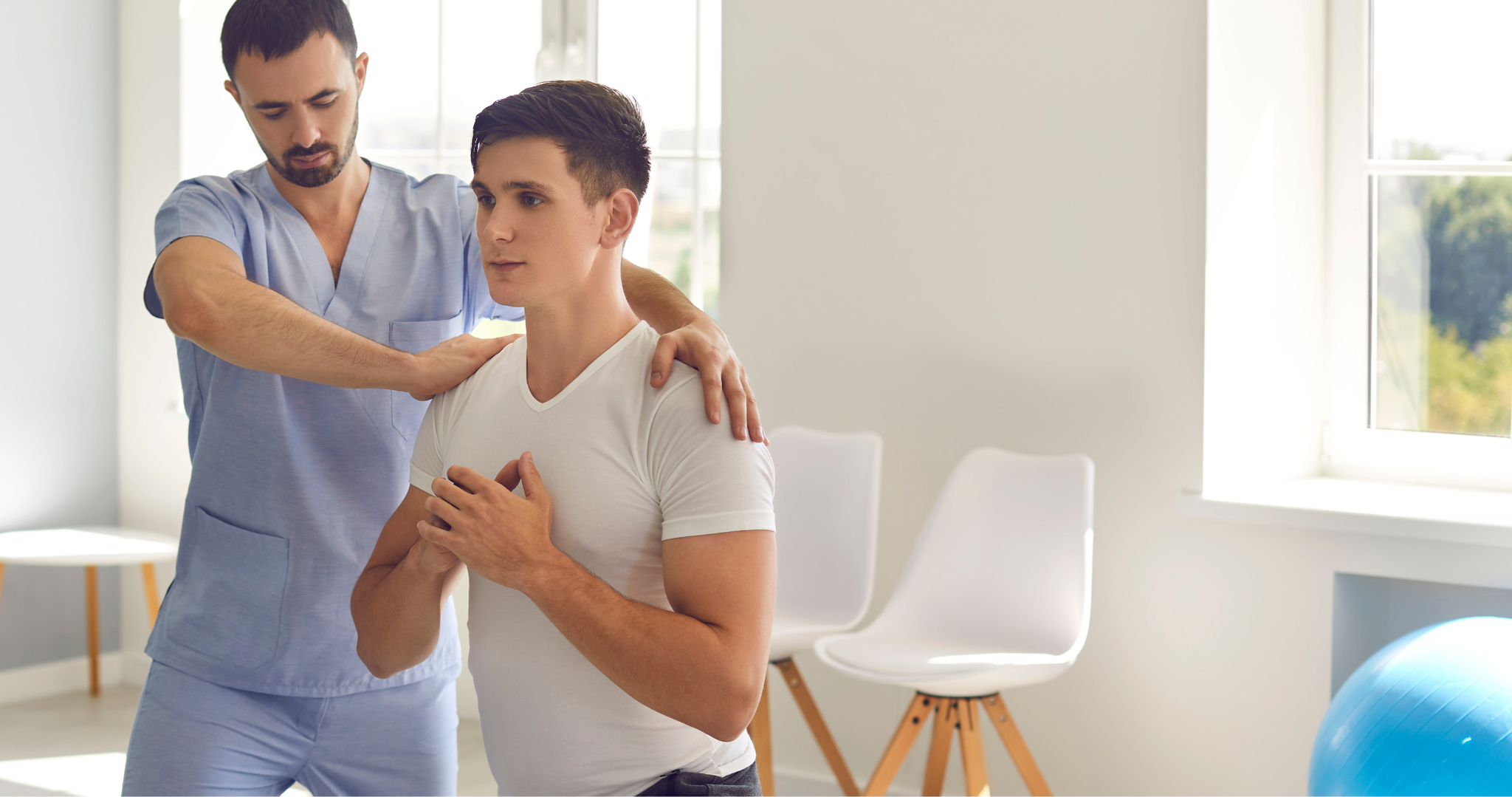 NURSING CARE PLAN
For Pain
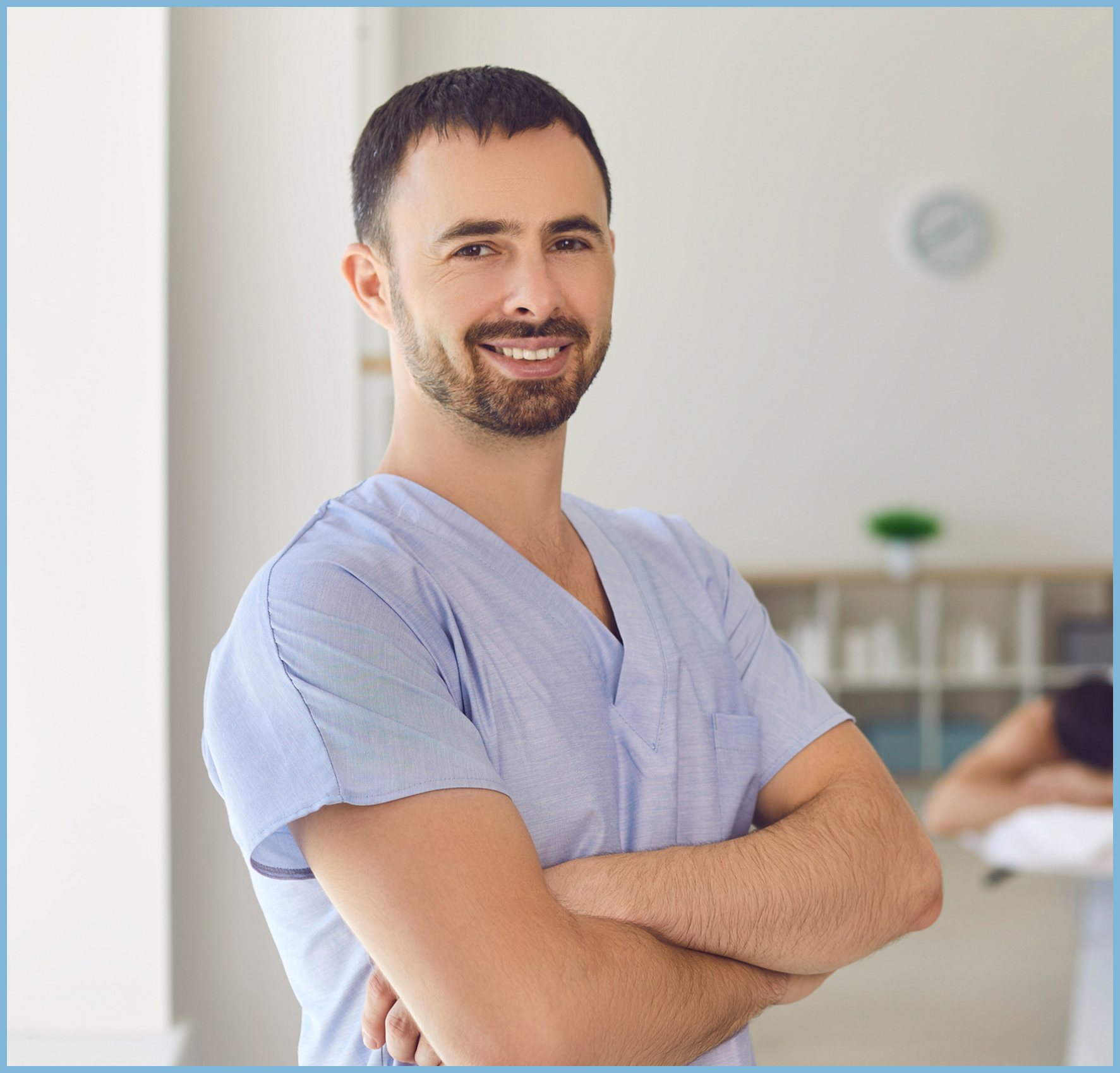 Hello There!
Lorem ipsum dolor sit amet, consectetur adipiscing elit. Nullam scelerisque, turpis sed fermentum facilisis, justo turpis ultricies urna, vitae congue mi urna quis neque. Maecenas vel lectus et nisl suscipit facilisis. Phasellus vitae magna ut nulla lacinia fermentum. In hac habitasse platea dictumst. Vivamus sed magna at nulla aliquam suscipit sit amet id est. Integer id odio nec metus gravida ullamcorper.
Main Point
Main Point
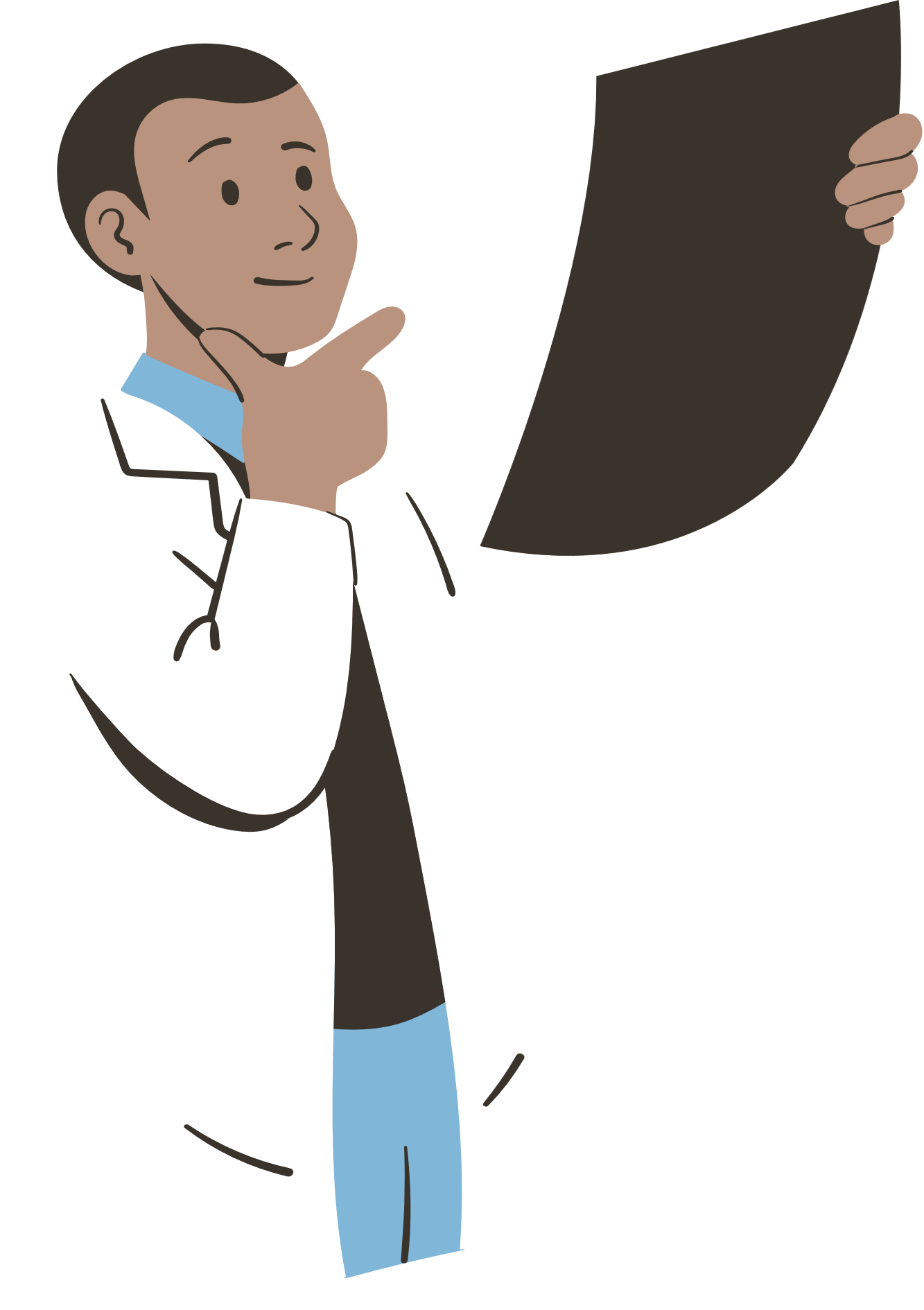 Main Point
Lorem ipsum dolor sit amet, consectetur adipiscing elit, sed do eiusmod tempor incididunt ut labore et dolore magna aliqua.
Lorem ipsum dolor sit amet, consectetur adipiscing elit, sed do eiusmod tempor incididunt ut labore et dolore magna aliqua.
1.
Lorem ipsum dolor sit amet, consectetur adipiscing elit, sed do eiusmod tempor incididunt ut labore et dolore magna aliqua.
2.
4.
Patient Care
Main Point
Main Point
Main Point
Lorem ipsum dolor sit amet, consectetur adipiscing elit, sed do eiusmod tempor incididunt ut labore et dolore magna aliqua.
Lorem ipsum dolor sit amet, consectetur adipiscing elit, sed do eiusmod tempor incididunt ut labore et dolore magna aliqua.
Lorem ipsum dolor sit amet, consectetur adipiscing elit, sed do eiusmod tempor incididunt ut labore et dolore magna aliqua.
01
02
03
Step 01
Lorem ipsum dolor sit amet, consectetur adipiscing elit, sed do eiusmod tempor incididunt ut labore et dolore magna aliqua.
Step 02
Lorem ipsum dolor sit amet, consectetur adipiscing elit, sed do eiusmod tempor incididunt ut labore et dolore magna aliqua.
Step 03
Lorem ipsum dolor sit amet, consectetur adipiscing elit, sed do eiusmod tempor incididunt ut labore et dolore magna aliqua.
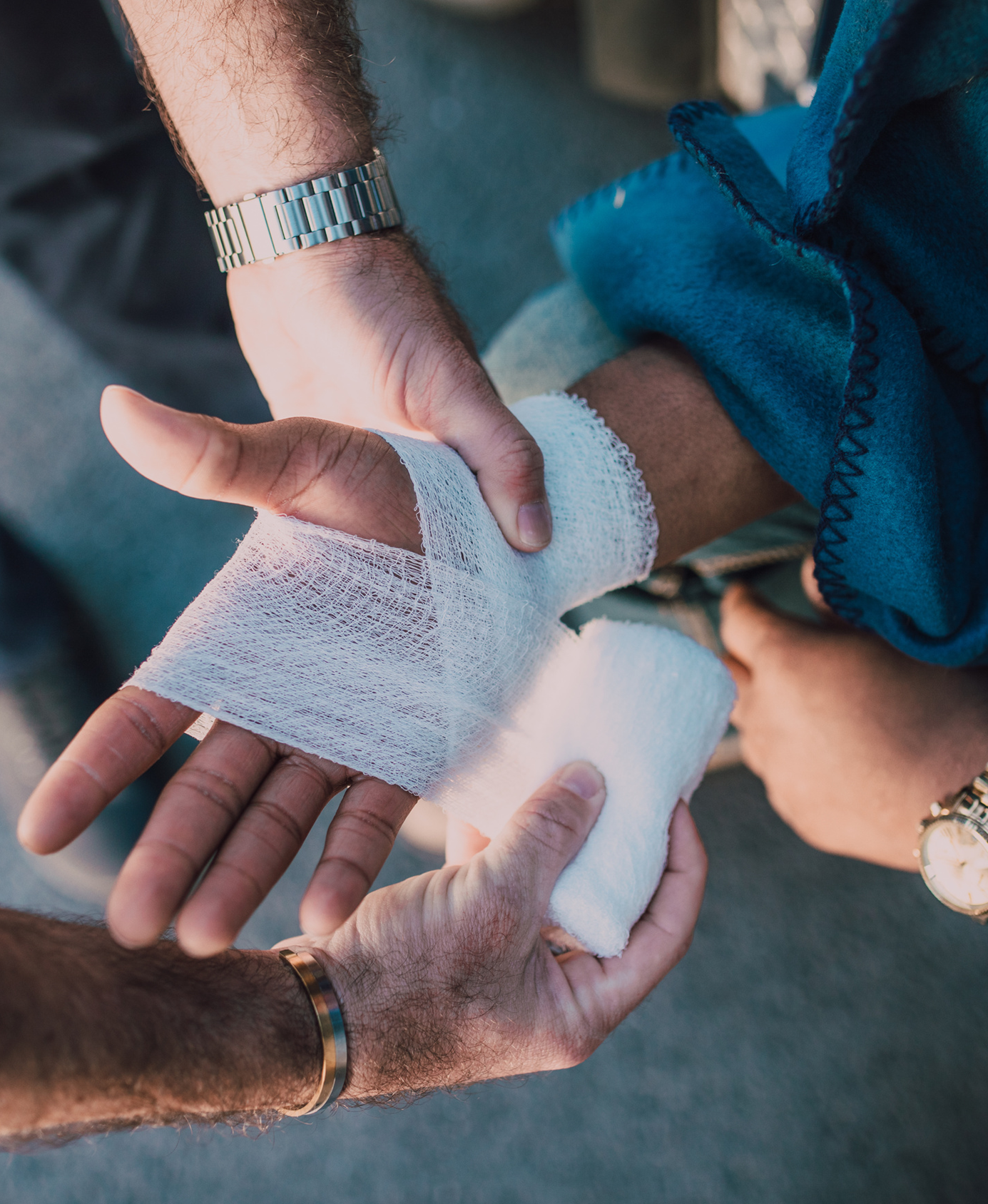 Instant Care
Lorem ipsum dolor sit amet
Lorem ipsum dolor sit amet
Lorem ipsum dolor sit amet
Lorem ipsum dolor sit amet
Lorem ipsum dolor sit amet
Lorem ipsum dolor sit amet
01
02
03
04
Timeline Page
Add a main point
Add a main point
Add a main point
Add a main point
Elaborate on what you want to discuss.
Elaborate on what you want to discuss.
Elaborate on what you want to discuss.
Elaborate on what you want to discuss.
Elaborate on what you want to discuss.
Elaborate on what you want to discuss.
Elaborate on what you want to discuss.
Elaborate on what you want to discuss.
Elaborate on what you want to discuss.
Elaborate on what you want to discuss.
Elaborate on what you want to discuss.
Elaborate on what you want to discuss.
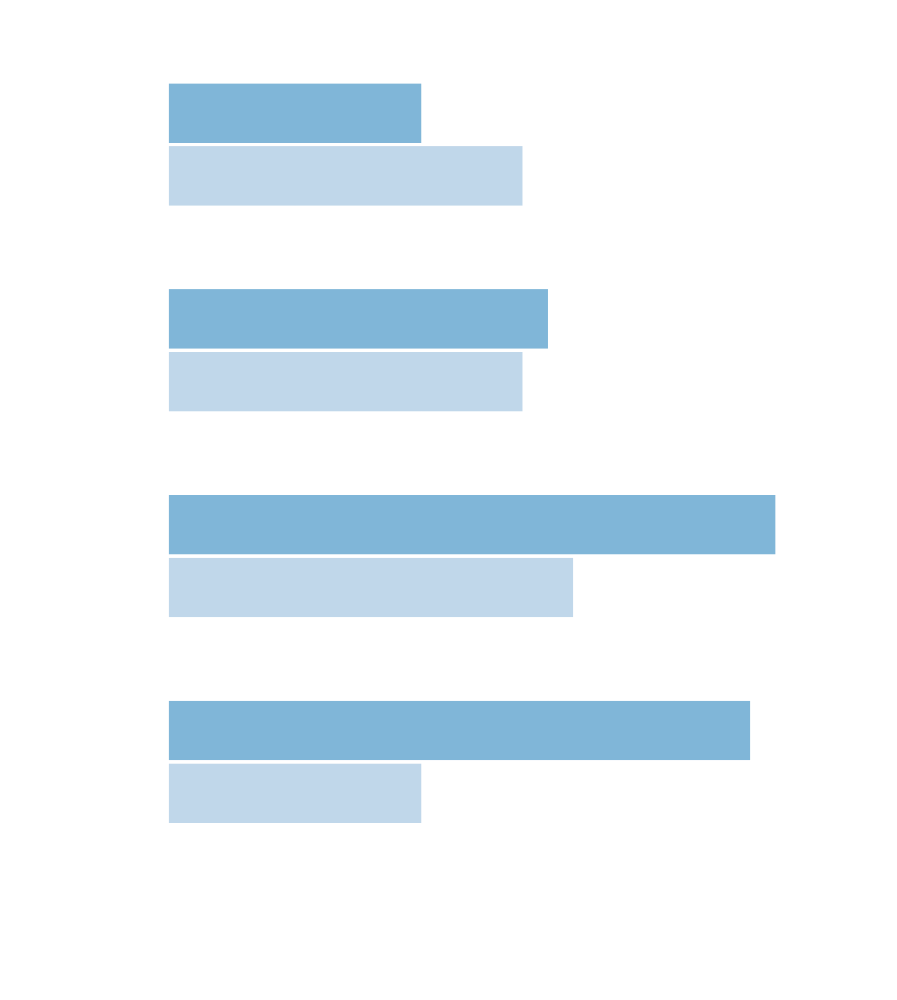 Analysis
Lorem ipsum dolor sit amet, consectetur adipiscing elit, sed do eiusmod tempor incididunt ut labore et dolore magna aliqua.
Lorem ipsum dolor sit amet, consectetur adipiscing elit, sed do eiusmod tempor incididunt ut labore et dolore magna aliqua.
1.
2.
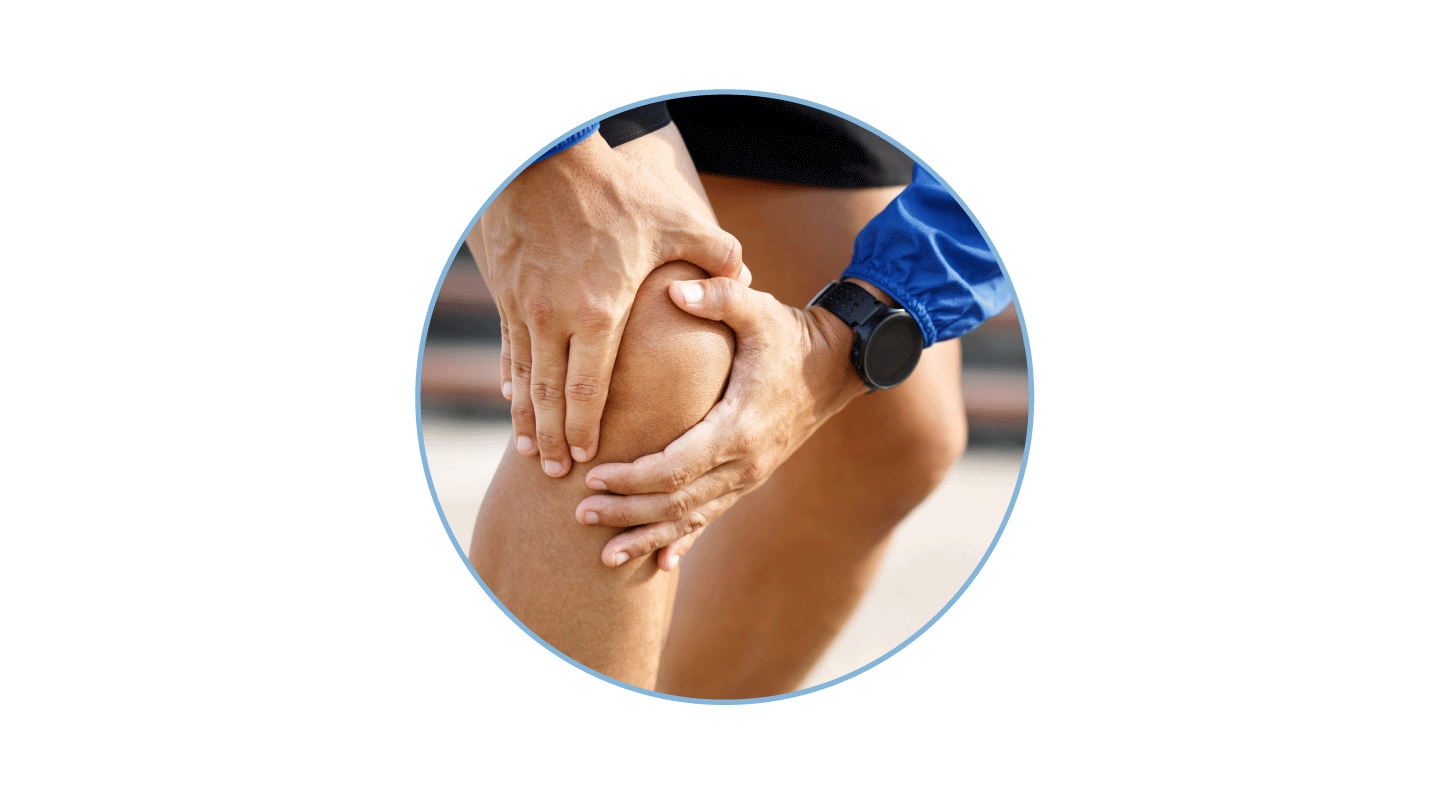 Main Topic
Main Topic
Lorem ipsum dolor sit amet, consectetur adipiscing elit, sed do eiusmod tempor incididunt.
Lorem ipsum dolor sit amet, consectetur adipiscing elit, sed do eiusmod tempor incididunt.
Main Topic
Main Topic
Lorem ipsum dolor sit amet, consectetur adipiscing elit, sed do eiusmod tempor incididunt.
Lorem ipsum dolor sit amet, consectetur adipiscing elit, sed do eiusmod tempor incididunt.
3.
4.
Statistics
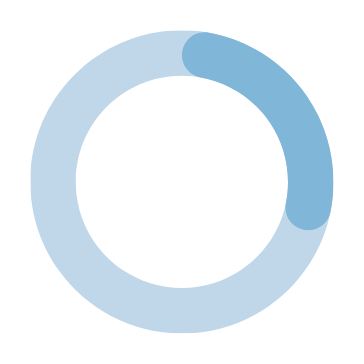 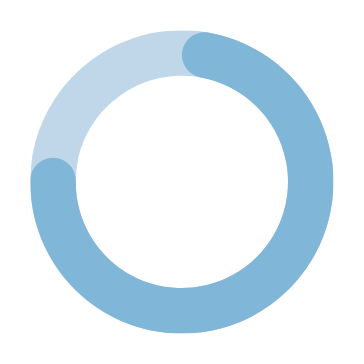 Patient 01
Patient 02
Lorem ipsum dolor sit amet, consectetur adipiscing elit.
Lorem ipsum dolor sit amet, consectetur adipiscing elit.
Main Point
Main Point
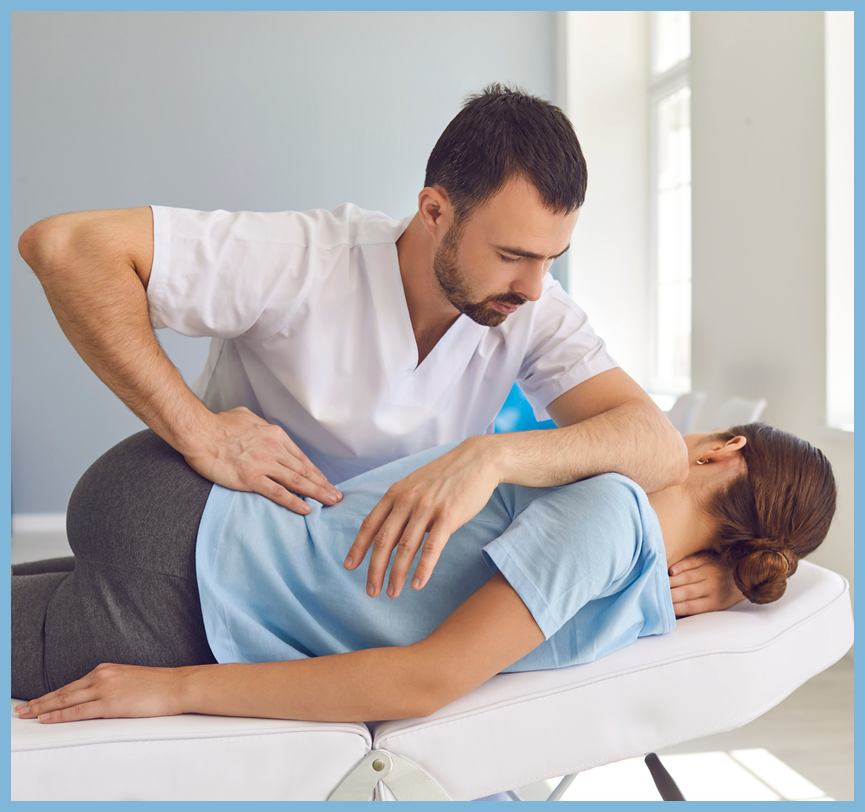 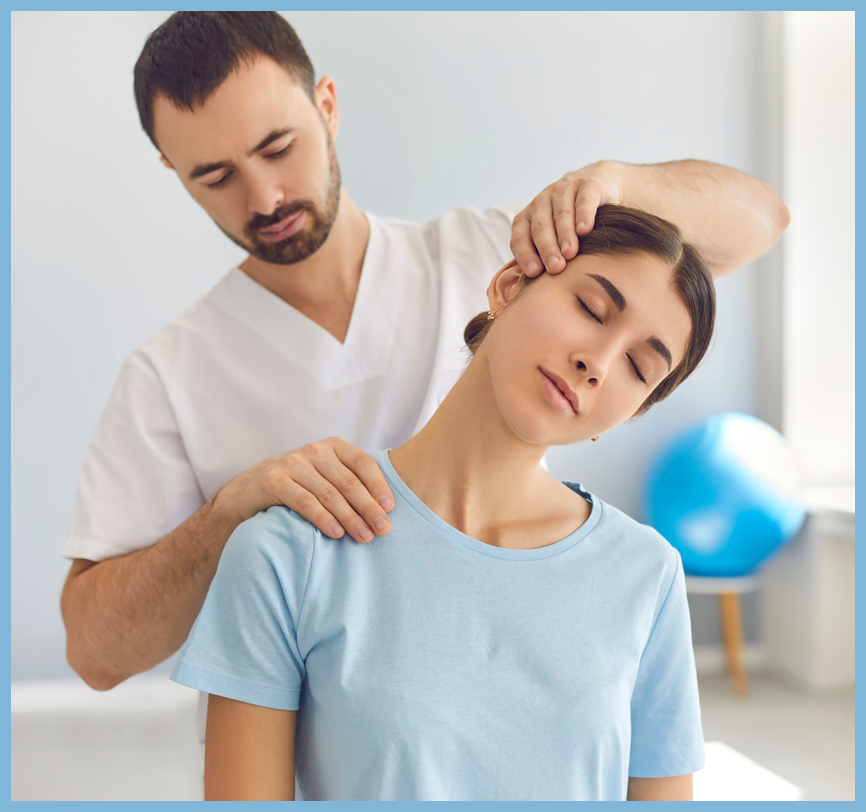 1.
2.
Lorem ipsum dolor sit amet, consectetur adipiscing elit, sed do eiusmod tempor incididunt ut labore et dolore magna aliqua.
Lorem ipsum dolor sit amet, consectetur adipiscing elit, sed do eiusmod tempor incididunt ut labore et dolore magna aliqua.
Write Your Main Point Here
Lorem ipsum dolor sit amet, consectetur adipiscing elit. Nullam scelerisque, turpis sed fermentum facilisis, justo turpis ultricies urna, vitae congue mi urna quis neque. Maecenas vel lectus et nisl suscipit facilisis. Phasellus ut nulla lacinia fermentum.
Write Your Main Point Here
Lorem ipsum dolor sit amet, consectetur adipiscing elit. Nullam scelerisque, turpis sed fermentum facilisis, justo turpis ultricies urna, vitae congue mi urna quis neque. Maecenas vel lectus et nisl suscipit facilisis. Phasellus ut nulla lacinia fermentum.
Lorem ipsum dolor sit amet, consectetur adipiscing elit, sed do eiusmod tempor incididunt ut labore et dolore magna aliqua.
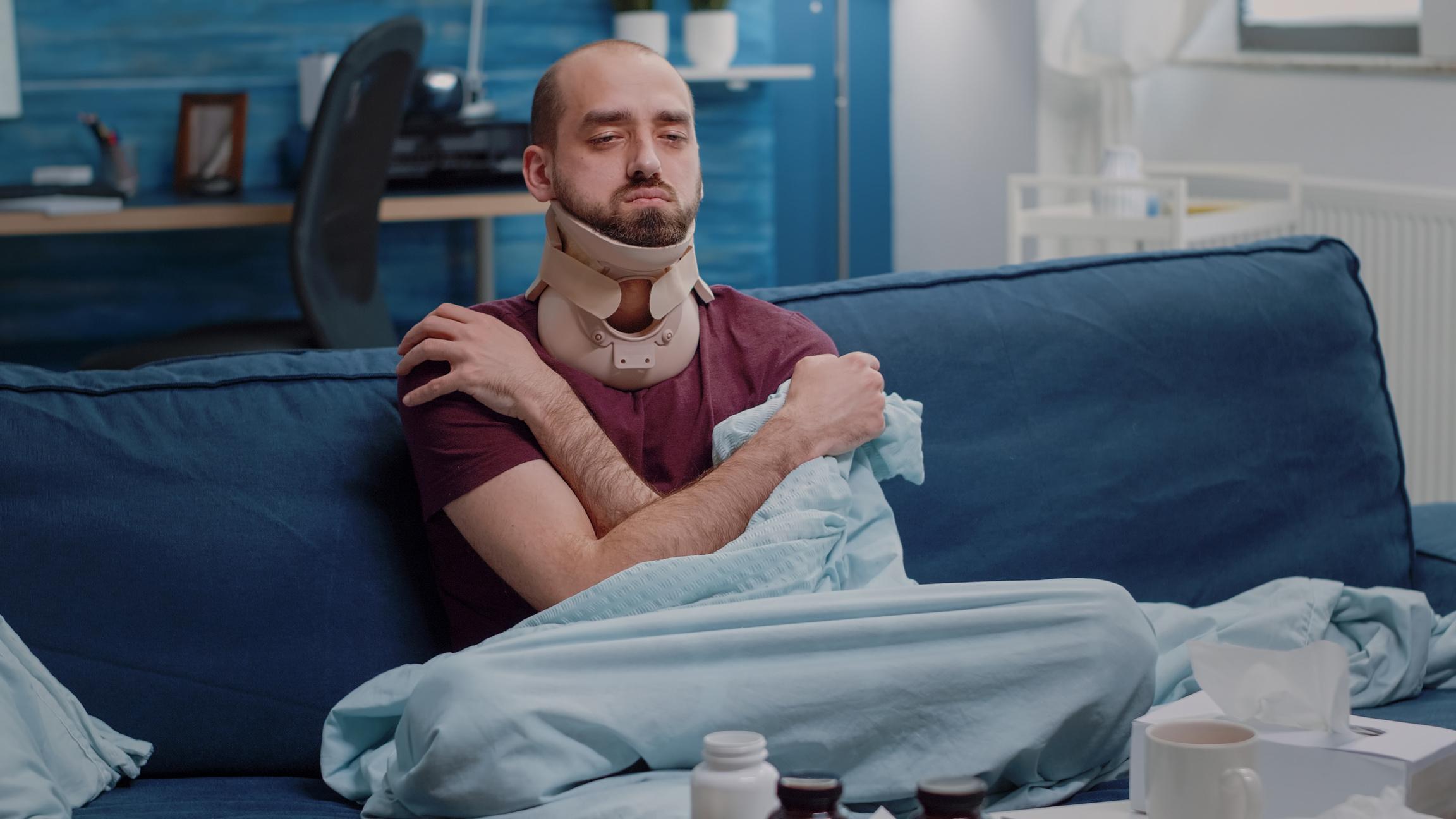 Team Members Page
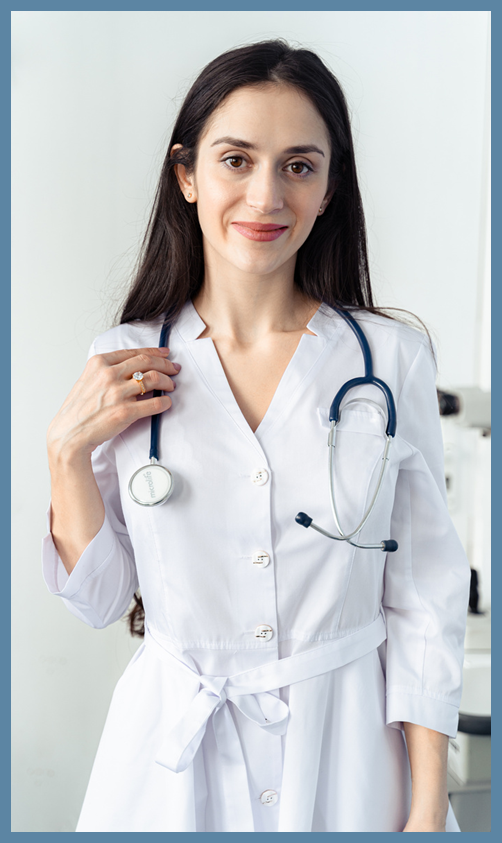 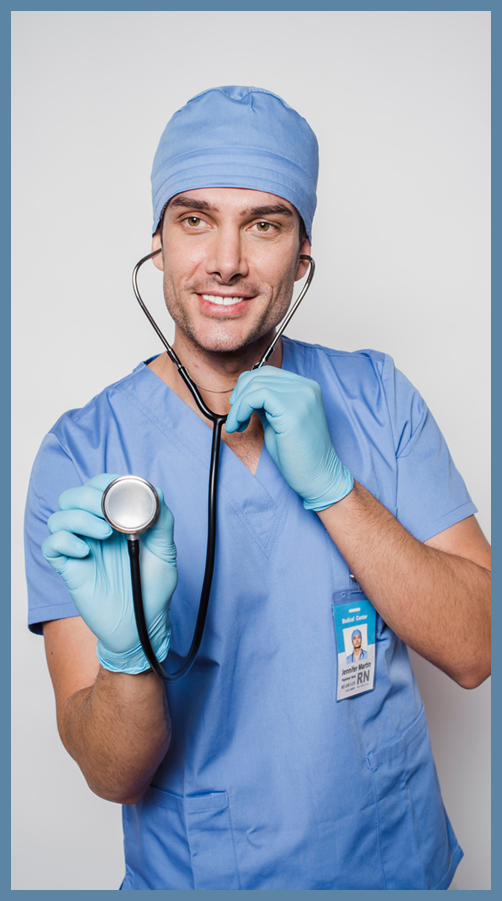 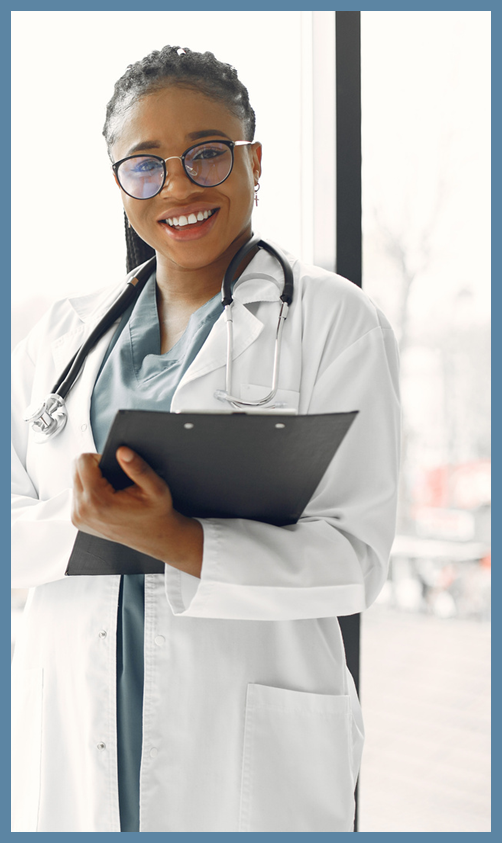 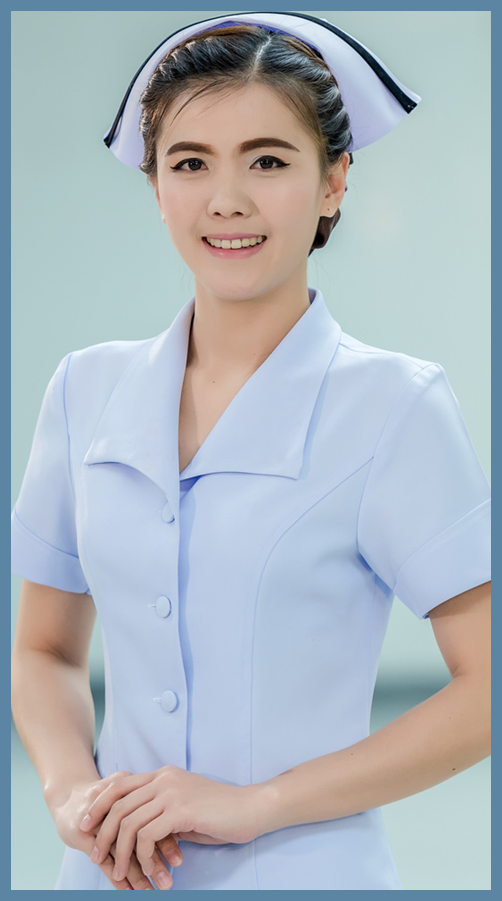 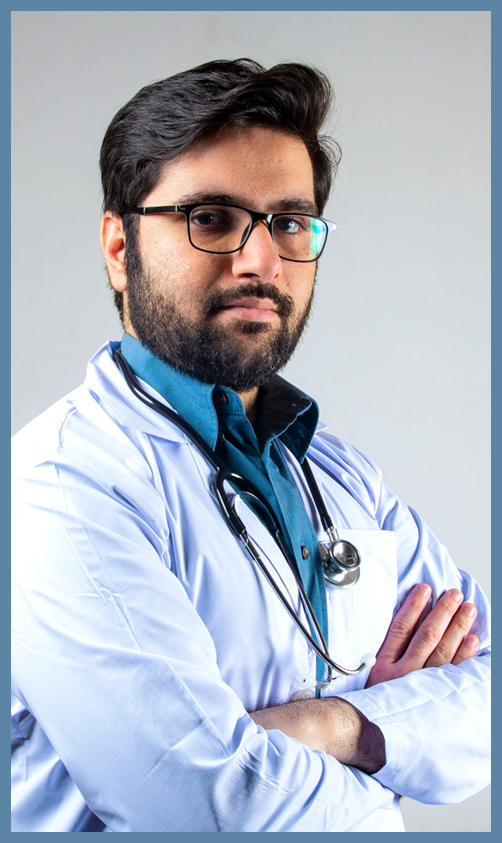 Name
Name
Name
Name
Name
Title or Position
Title or Position
Title or Position
Title or Position
Title or Position
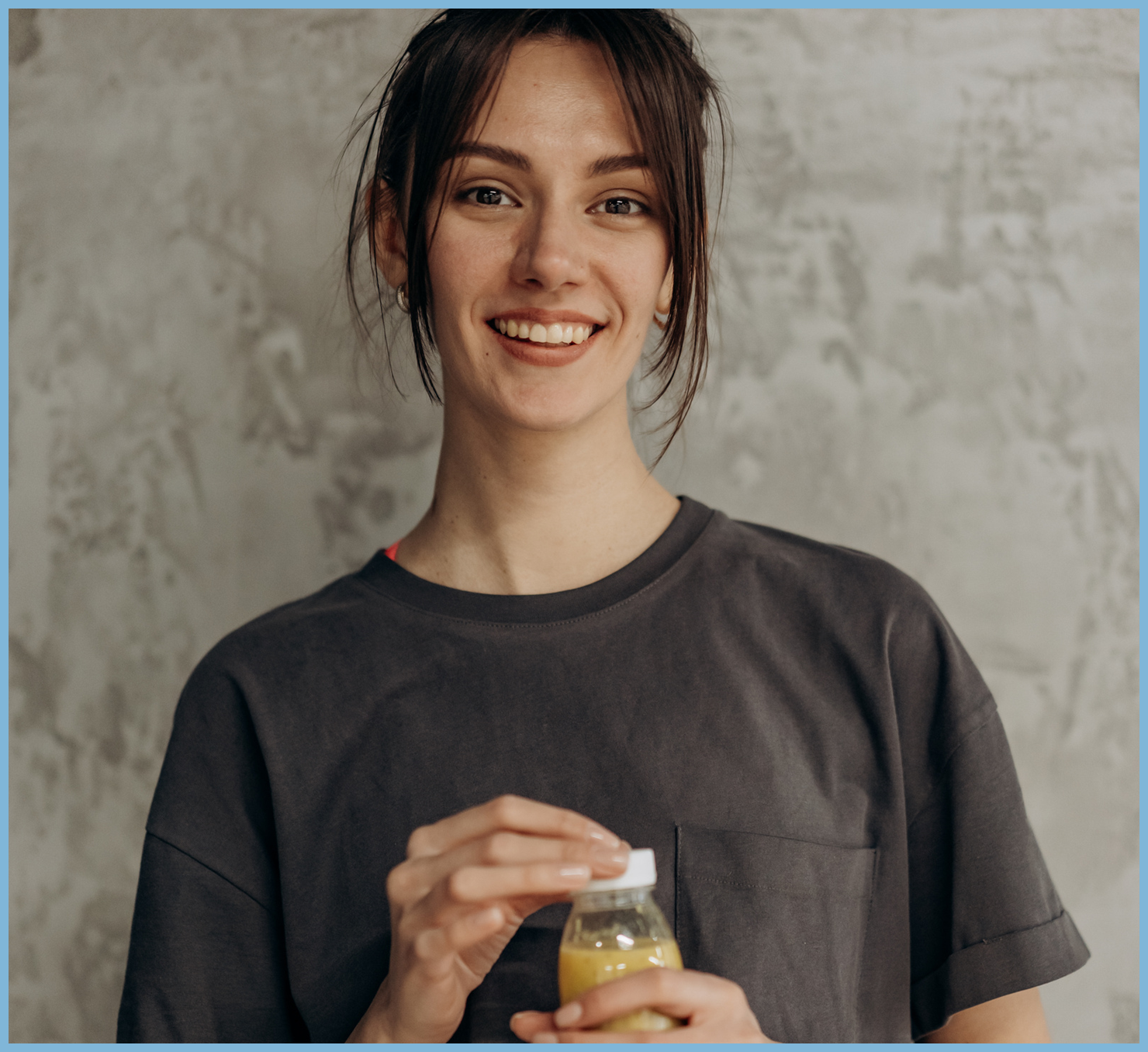 Our
Founder
Name Surname
Presentations are communication tools that can be used as demonstrations, lectures, speeches, reports, and more. It is mostly presented before an audience.
Resource Page
Use these design resources in your Canva Presentation.
#981D13
#5C85A3
#FF0000
#C0D7EA
Design Elements
Fonts
This presentation template
uses the following free fonts:
TITLES:
MERRIWEATHER

HEADERS:
MERRIWEATHER

BODY COPY:
PALANQUIN
You can find these fonts online too.
Colors
DON'T FORGET TO DELETE THIS PAGE BEFORE PRESENTING.
Credits
This presentation template is free for everyone to use thanks to the following:
for the presentation template
Pexels, Pixabay
for the photos
Happy designing!